PROJECT GOVERNANCE PRESENTATION TEMPLATE
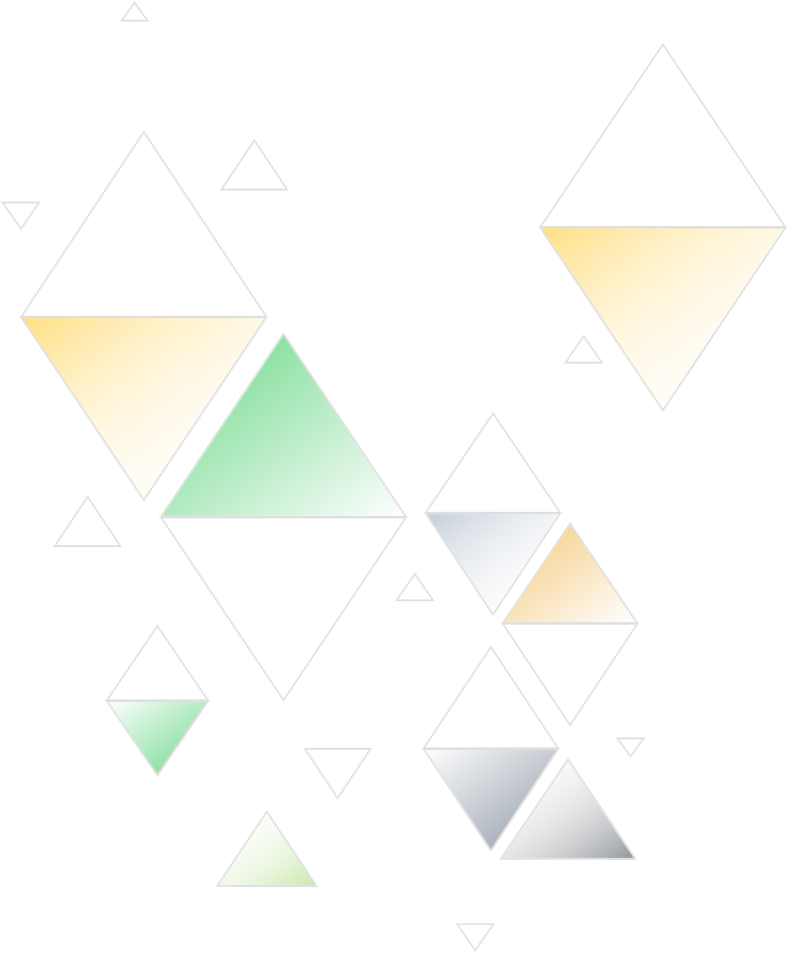 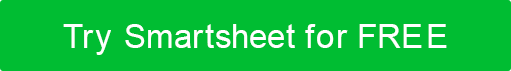 COMPANY NAME
PREPARED BY
Name
00/00/0000
PROJECT GOVERNANCE
TABLE OF CONTENTS
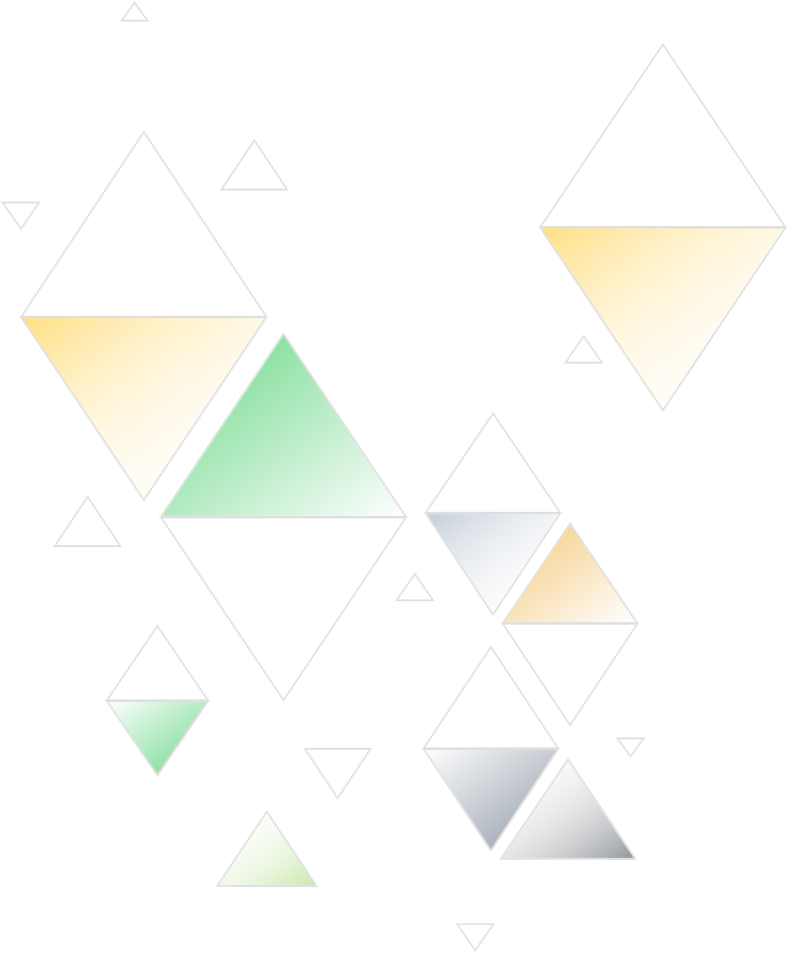 9
5
1
ROLES & RESPONSIBILITIES
PROJECT MANAGEMENT
PROJECT GOVERNANCE 
OVERVIEW
6
2
RISK ASSESSMENT
PROJECT GOVERNANCE MODEL
7
3
STAKEHOLDER ENGAGEMENT
MEETINGS & REPORTING
4
8
STAKEHOLDER EXPECTATIONS
ASSURANCE
PROJECT GOVERNANCE  |  TABLE OF CONTENTS
PROJECT REPORT
1. OVERVIEW
STAKEHOLDER ENGAGEMENT
The governance model is a management portrait that allows you to create a unique product, service, or result in order to meet strategic goals.
PROJECT MANAGEMENT
STAKEHOLDER EXPECTATIONS
PROJECT GOVERNANCE
ASSURANCE
ROLES & RESPONSIBILITIES
MEETINGS & REPORTING
RISK ASSESSMENT
OVERVIEW
2. PROJECT GOVERNANCE MODEL
PROJECT GOVERNANCE MODEL
3. STAKEHOLDER ENGAGEMENT
What is your role? What are you accountable for?
STAKEHOLDER ENGAGEMENT
PROJECT REPORT
STAKEHOLDER ENGAGEMENT
4. STAKEHOLDER EXPECTATIONS
What makes the project a success?
STAKEHOLDER EXPECTATIONS
PROJECT REPORT
STAKEHOLDER EXPECTATIONS
5. ROLES & RESPONSIBILITIES
ROLES & RESPONSIBILITIES
What is your role? What are you accountable for?
ROLES & RESPONSIBILITIES
PROJECT REPORT
6. RISK ASSESSMENT
RISK ASSESSMENT
What are the key challenges? How are you communicating and addressing them?
PROJECT REPORT
RISK ASSESSMENT
7. MEETINGS & REPORTING
What meetings do you participate in? What reports are you responsible for reviewing?
MEETINGS & REPORTING
PROJECT REPORT
MEETINGS & REPORTING
8. ASSURANCE
ASSURANCE
Is the project progressing according to the project charter and project management plan?
PROJECT REPORT
ASSURANCE
9. PROJECT MANAGEMENT
What project metrics are you accountable for? Which of these do you monitor or have an interest in?
PROJECT MANAGEMENT
PROJECT REPORT
PROJECT MANAGEMENT